Jeanne Clery Campus Security Policy & Crime Statistics Disclosure Act
What You Need to Know as a Campus Security Authority
1
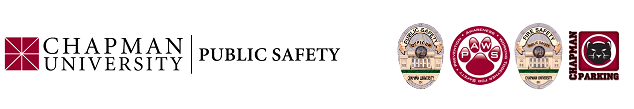 What is the Clery Act?
Jeanne Clery was raped and murdered in her dorm room at Lehigh University in 1986. Her killer was another student. Her parents believe she would have been more cautious if she had known about other violent crimes at Lehigh.

Congress agreed: the Clery Act, first enacted in 1990 and amended in 1998, requires higher education institutions to report crime statistics to current & prospective students & employees.
2
Why are there Campus Security Authorities?
Many crimes and incidents, especially sexual assaults, are not reported to the police.
To ensure that students know about dangers on their campuses, the Clery Act requires institutions to gather and publish data from four types of Campus Security Authorities.
That’s where you come in.
3
Campus Security Authorities (CSA)
“Campus security authority” is a Clery-specific term that encompasses four groups of individuals and organizations associated with an institution.
4
Campus Security Authorities (CSA)
A campus police department or a campus security department of an institution. 
Any individual or individuals who have responsibility for campus security but who do not constitute a campus police department or a campus security department (e.g., an individual who is responsible for monitoring the entrance into institutional property).
5
Campus Security Authorities (CSA)
Any individual or organization specified in an institution’s statement of campus security policy as an individual or organization to which students and employees should report criminal offenses. 
An official of an institution who has significant responsibility for student and campus activities, including, but not limited to, student housing, student discipline and campus judicial proceedings.
6
Responsible for campus security
Public Safety
Non-Public Safety security staff
Responsible for monitoring or controlling entrance to campus property
security guards
parking/information kiosk operators
building security guards
Special events security staff
Campus safety escorts/Safe Ride
7
Designated individuals
Chapman policy directs that crimes be reported to:
The Department of Public Safety
And/or
The Orange Police Department
8
[Speaker Notes: Fill in local information: where to report crimes.]
Significant responsibility for Student and Campus Activities
Office of Housing & Residence Life
Associate Dean and Director of Housing & Residence Life
Director of Housing & Residence life
Assistant Director of Housing & Residence Life
Assistant Director
Resident Directors
Resident Advisors
9
Significant responsibility for Student and Campus Activities
Student Affairs
Vice Chancellor & Dean of Students
Assistant Dean of Students & Director of Student Conduct
Assistant Vice Chancellor & Associate Dean of Students
Program Coordinator for Greek Life
Assistant Director for First Year Students & Orientation
Orientation Assistants
10
Significant responsibility for Student and Campus Activities
Student and Campus Life
Director of Student and Campus Life
Associate Director of Student and Campus Life
Career Development
Director of Student Health Services
Advisor for Associated Students
Director of PEER and Health Education
11
Significant responsibility for Student and Campus Activities
Athletics
Director of Athletics
Associate Director of Athletics
Assistant Director of Athletics
Head Coaches & Assistant Coaches
12
Significant responsibility for Student and Campus Activities-BUT…
Some examples of those NOT included:
A faculty member who does not have any responsibility for student and campus activity beyond the classroom. 
Individual campus health center physicians
Clerical and support staff
13
Exemption for Pastoral and Professional Counselors
YOU DO NOT HAVE TO REPORT IF A
Pastoral counselor: A person who is associated with a religious order or denomination, is recognized by that religious order or denomination as someone who provides confidential counseling, and is functioning within the scope of that recognition as a pastoral counselor.
14
Exemption for Pastoral and Professional Counselors
YOU DO NOT HAVE TO REPORT IF A
Professional counselor: A person whose official responsibilities include providing mental health counseling to members of the institution’s community and who is functioning within the scope of his or her license or certification. 
An individual who is not yet licensed or certified as a counselor, but is acting in that role under the supervision of an individual who meets the definition of a pastoral or professional counselor, is considered to be one for the purposes of the Clery Act.
15
Confidential reporting
Even though you don’t have to report you can tell the person how she/he can report the crime anonymously to Police.
You have to make a judgment call: is it appropriate to mention Police in the particular situation?
16
What Does a Campus Security Authority Do?
The function of a campus security authority is to report to the official or office designated by the institution to collect crime report information, such as the campus police or security department, those allegations of Clery Act crimes that he or she concludes were made in good faith.
17
[Speaker Notes: Handouts or inserted slide: procedures for local campus reporting to police & anonymous reporting]
What do I have to do?
When in doubt, report it to the Department of Public Safety.
18
What Shouldn’t a Campus Security Authority Do?
A campus security authority is not responsible for determining authoritatively whether a crime took place—that is the function of law enforcement personnel. A campus security authority should not try to apprehend the alleged perpetrator of the crime. That too is the responsibility of law enforcement. It’s also not a CSA’s responsibility to try and convince a victim to contact law enforcement if the victim chooses not to do so.
19
What crimes must I report?
The 9 Clery crimes
Criminal homicide
Sex offenses—forcible & non-forcible
Robbery
Aggravated assault
Burglary
Motor vehicle theft
Arson
Arrests & disciplinary referrals for violations of liquor, drug, & weapons laws
Hate crimes
20
Timing is (almost) everything
Be sure you can document
When did the crime or incident occur?
When did the person report it to you?
21
Location, location, location
You must report if it occurred
On campus (see map)
On campus, in residence halls
On public property adjacent to campus (see map)
On non-campus property owned or controlled by the University or a recognized student organization
22
[Speaker Notes: Local handouts must include: (1) campus & adjacent public property map; list of residence halls/residence facilities; list of non-campus properties]
Not reportable
DO NOT REPORT CRIMES IF
A person tells you about a crime that occurred before he/she came to the University 
OR
While he/she was away from campus and not involved in a Chapman activity—e.g., at home on spring break
23
Just get the facts
Police will categorize the report: your job is to get the information the person wants to tell you 
You are not a detective
You don’t have to prove what happened or who was at fault
You aren’t supposed to find the perpetrator
DON’T identify the victim
24
Just get the facts
Let the person know about options for reporting to Police
Tell the person how he/she can report anonymously to Police
BUT: The decision isn’t yours
A person who talks to you may not want to talk  to Police—and doesn’t have to
25
[Speaker Notes: Local handout: How to report a crime to UCXX PD. UCXX tipline or other procedure for anonymous crime reporting]
Offer help
Provide the person with information on
Reporting to campus police
Campus programs for assisting victims of sexual and other assault
Procedures for seeking medical help
26
[Speaker Notes: Local handouts: list of programs w/ contact information]
Get the facts
Complete the Clery Incident Report form
You may need to wait till the person leaves
Tell the person you must report the incident as an anonymous statistic but will not identify anyone involved
27
[Speaker Notes: Clery Incident Report form is found on pp. 78-79 of the UC Clery Act Compliance Manual. Print for distribution.]
Get the facts
The Clery Incident Report Form
“Description of the incident or crime”
Specific questions will help police assign the crime to the correct category
Get as accurate and complete a description of what happened as you can
If not sure, report
28
Get the facts—all cases
Is victim or assailant a student?  Are they acquaintances?
Does victim wish to remain anonymous?
Has the incident been reported to police or to any other CSA?
Was either party under the influence of alcohol or drugs?
29
Homicide (someone has been killed)
Who? Where? When? How?
Is a violent situation in progress?
Call Police immediately
30
Sex offense
Is victim in danger?
Did assailant use or threaten force? A weapon?
Did assailant penetrate the victim’s body?
Did victim consent?
Did victim know assailant?
Was victim unable to consent because of drugs or alcohol?
Was victim a minor (younger than 18)?
31
[Speaker Notes: Local handout: referral numbers/names for campus & community sexual assault programs]
Robbery, burglary, theft (something was stolen)
What was taken or attempted to be taken?  
What is its value?
Did perpetrator accost victim in person? If yes,
Did the perpetrator use or threaten force? A  weapon? What kind?
Was victim injured?
Did victim feel threatened or in danger?
32
Robbery, burglary, theft
If perpetrator did not accost victim in person
Was the item taken from inside a residence, dorm room, or office?
Was door open, closed or locked?
How did the thief get in?
33
Motor vehicle theft
What kind of vehicle?
Where was it taken from?
When was it taken?
Has it been recovered?
Does the person know who did it?
“Joyriding” is a motor vehicle theft if vehicle is taken by person without lawful access
34
Arson (something was burned)
What was burned or attempted to be burned?
Was anyone hurt?
Was property damaged? How much?
When did it happen?
When was it discovered?
Was there graffiti or other evidence of hate motivation?
35
Hate crimes-personal
Did the attacker confront the victim in person?
Did the attacker use or threaten to use force? What kind?
Was there a weapon?
Was the victim injured?
Did the attack  or threat (verbal, phone, email) include racial, ethnic, religious or homophobic comments?
36
Hate crimes-property
Was the target personal property, a personal residence, business, house of worship, or ethnic organization?
Was property damaged? Value?
Did the attack include any expression related to race, gender, religion, sexual orientation, ethnicity, or disability?
Report ANY vandalism to a house of worship, or ethnic, religious or Gay or Lesbian organization as a hate crime.
37
Liquor, drug, weapons law violations
Police must keep statistics on numbers of people arrested for liquor law violations, drug law violations and illegal weapons possession
Student housing and student judicial affairs officers must keep statistics on number of people referred for disciplinary action for drug, liquor law and weapons violations
disciplinary referrals should not include incidents in which the person is also arrested for the same offense
Statistics must reflect total number of persons involved, not incidents
38
Help is at hand...
Campus Clery Act Coordinators: 
Chief Randy Burba
(714) 997-6763
burba@chapman.edu

Deputy Chief Rick Gonzalez
(714) 744-7685
rigonzalez@chapman.edu
39
[Speaker Notes: Fill in local Clery Act Coordinator information.]